Семейное хозяйство
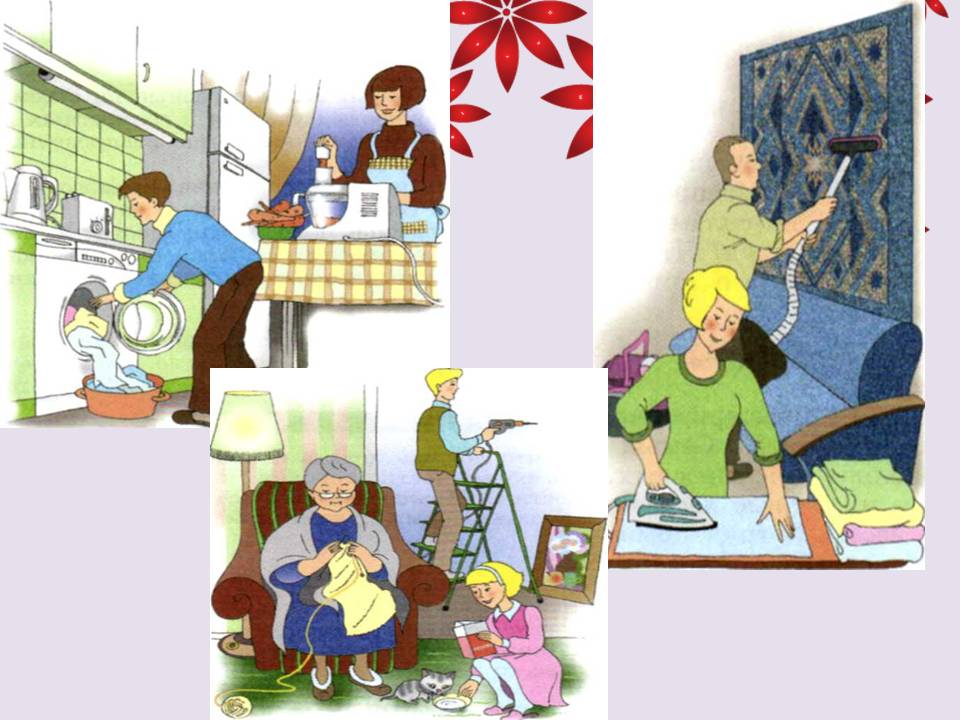 Чимитова Билигма Цыдыповна
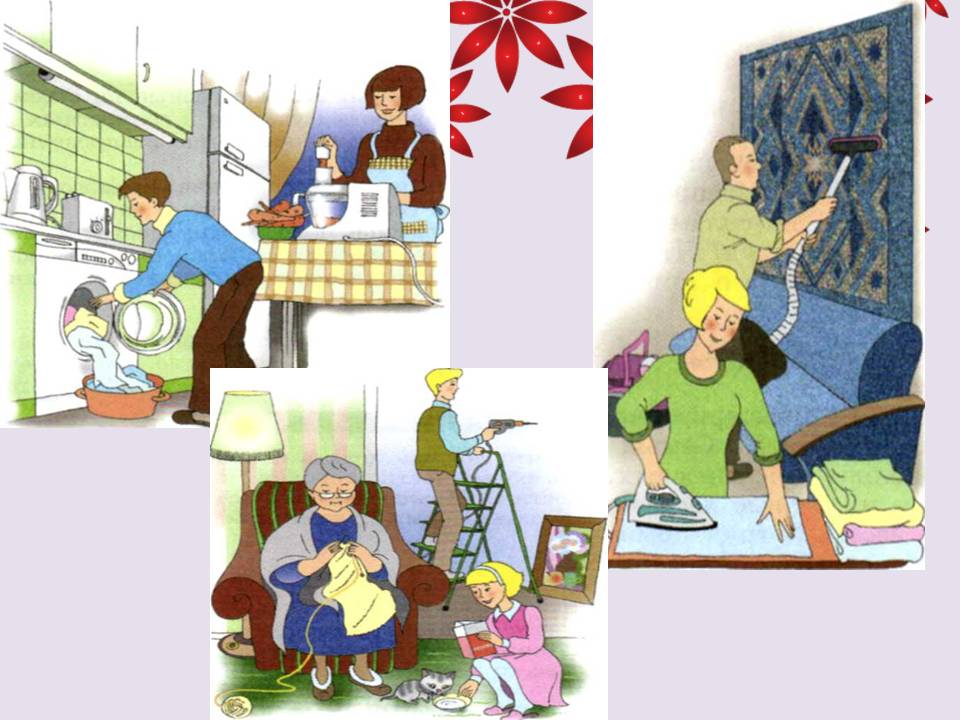 План урока:
1. Семейные заботы.
2. Каким должен быть хозяин дома.
3. Как хозяйствовать по правилам.
Перед тем как непосредственно перейти к новой теме разговора давай вспомним:
Как был устроен дом у человека в Древней Руси? (Об этом рассказа-но на с.31 твоего учебника).
Какую работу выполняли мужчины, а какую – женщины в домашнем хозяйстве?
Какие предметы, необходимые в доме, делались руками самих домочадцев?
Самый спорный вопрос в семье – что должен делать каждый её член?
Как распределить домашние обязанности: поровну? по желанию? по силам? по способностям?
Можно ли облегчить домашний труд?
Что ты можешь сделать своими руками для удобства и уюта в доме?
Семейные заботы
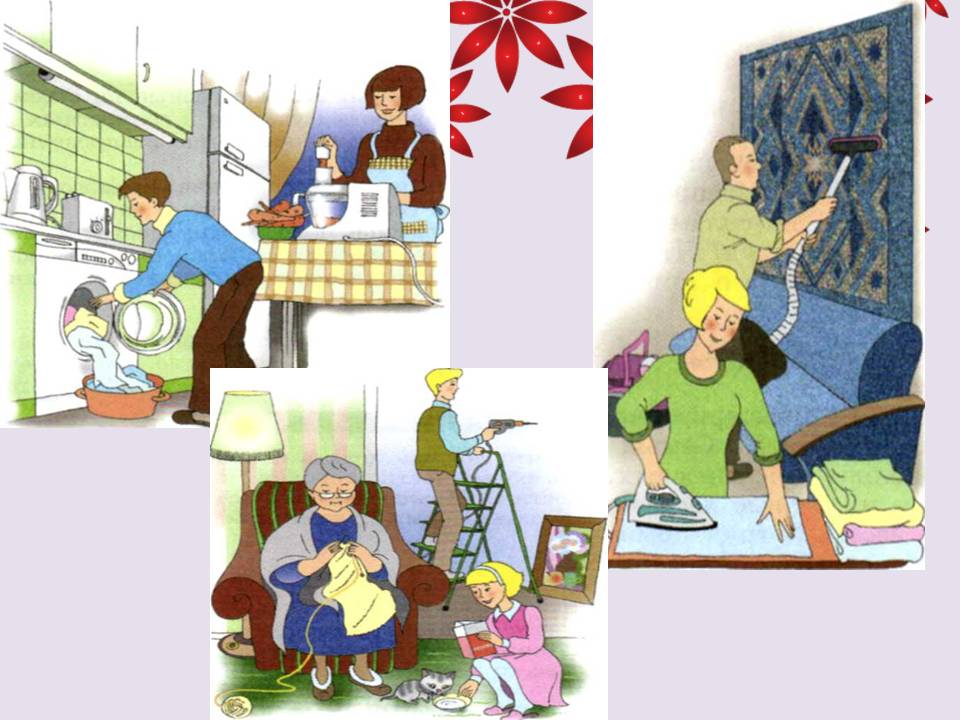 Ты знаешь, что семьи бывают разные. Поэтому дать один на всех совет, как лучше рас-пределить обязанности, труд-но.
Главное – желание и стрем-ление каждого члена семьи вложить свои силы в создание домашнего уюта.
Совместный труд помогает удовлетворить необходимые для жизни потребности.
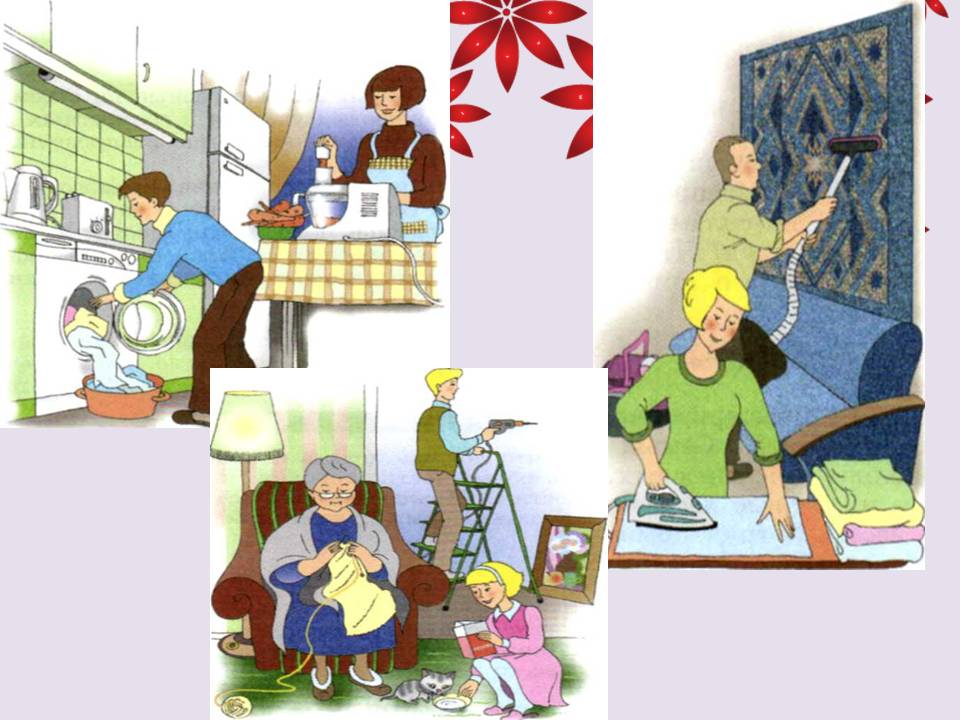 Среди потребностей есть жизненно важные – в пище, одежде, жилье, отдыхе.
Не меньшее значение имеют потребности в общении, творчестве.
Семья, дом – это школа трудовых навыков. Родители – первые наставники.
Как облегчить домашний труд?
Какую работу можно переложить на бытовую технику?
Каким должен быть хозяин дома?
Хозяин тот, кто ведёт хозяйственные дела, распределяет обязанности, принимает ре-шения по различным вопросам организации хозяйства.
Кто такой рачительный хозяин?
Человек старательный, усердный, разумно бережливый.
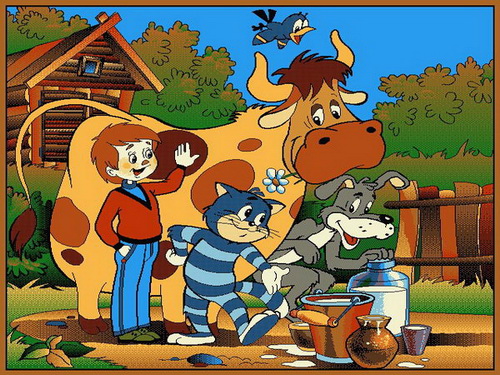 Настоящий хозяин всегда  соизмеряет свои желания с имеющимися возможностями семьи, чтобы не оказаться «у разбитого корыта».
Имеющиеся у семьи возможности называются семейными ресурсами.
Фи-нансо-вые
Трудо-вые
Ресурсы семьи
Труд членов семьи
материальные
Деньги
Предметы быта
Как хозяйствовать по правилам
Учёные утверждают, что семейное хозяйст-во необходимо вести по правилам.
Греческое слово «экономика» обозначает «умение вести домашнее хозяйство».
Ресурсы семьи как правило ограничены. Их не всегда хватает на удовлетворение расту-щих потребностей.
Чтобы беречь и приумножать достаток се-мьи, важно не только много зарабатывать, но и знать правила ведения хозяйства.
Хозяйство семьи состоит из предметов жизнедеятельности, т.е. имущества.
Предметами первой необходимости считаются те, без которых невозможно удовлетворить главные потребности (в пище, одежде, уюте).
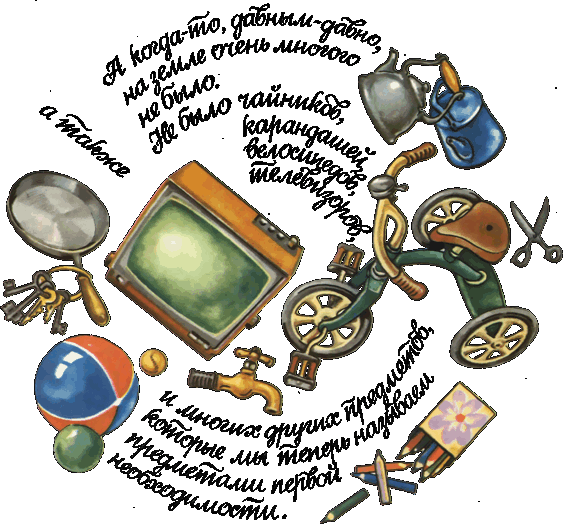 Давай повторим главное
В текст вкрались лишние буквы. Если правильно их вычеркнуть, можно узнать как называют старательного, усердного и бережливого хозяина:
РМБАДЧМИБТДМЕБДЛМБЬДМНБДЫЙ

_____________ хозяйство даёт всем членам семьи ________________, но и требует от каждого _____________ отношения к се-мейным _____________ .
Семейное
необходимое
хозяйского
ресурсам
Домашнее задание:
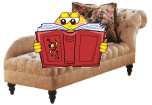 §4, сс. 33-38,
Задания в рабочей тетради:
№№ 2, 3, 5 сс.19-23.